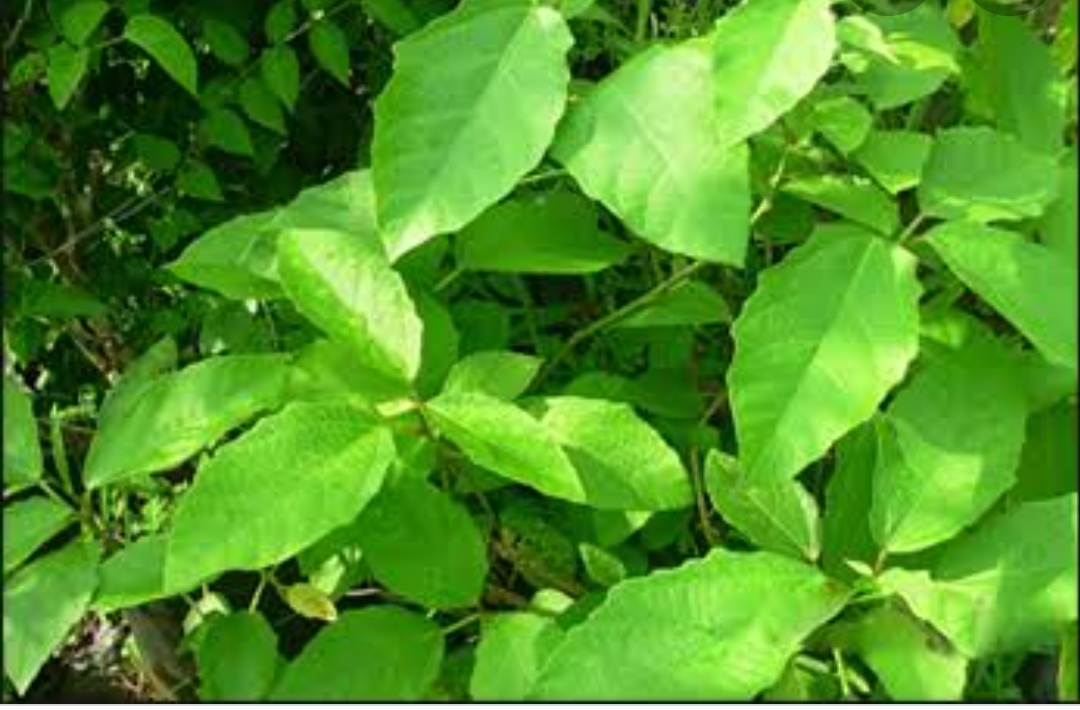 दन्ती
FAMILY          -Euphorbiaceae
LATIN NAME-Baliospermum                      montanum
गुण        -गुरु, तीक्ष्ण
रस         - कटु
विपाक   - कटु
वीर्य        - उष्ण
प्रयोजन - शोथघ्न
                 रेचन
                 उदर
                 जलोदर
                 यकृतविकार
                 गुल्म
                 ज्वर
प्रयोज्यांग  -  मूल, बीज, पत्र
DOSE         -  1-3gm
कल्प          -दन्त्यारिष्ट
                         दन्त्यादिचूर्ण
                         दन्तीहरी